ИНСТРУКЦИЯ
Создание и оформление индивидуального Электронного Магазина (интернет-магазина)
ШАГ 1: Войдите в ваш личный электронный магазин.

Для этого либо, войдя на главную страницу сайта www.glous.ru 
нажмите сверху “Войти” и далее выберите “Я продавец”, 
после чего введите свой email и пароль и нажмите “подтвердить;



либо в адресной строке браузера напрямую 
введите адрес www.glous.ru/provider.php 
и далее введите email и пароль.
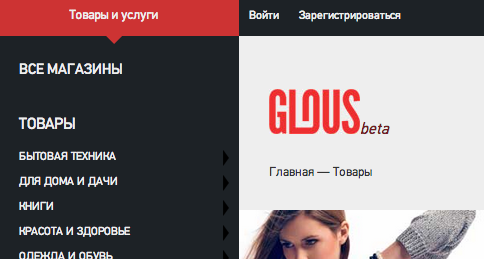 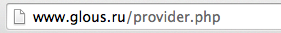 ИНСТРУКЦИЯ
Создание и оформление индивидуального Электронного Магазина (интернет-магазина)
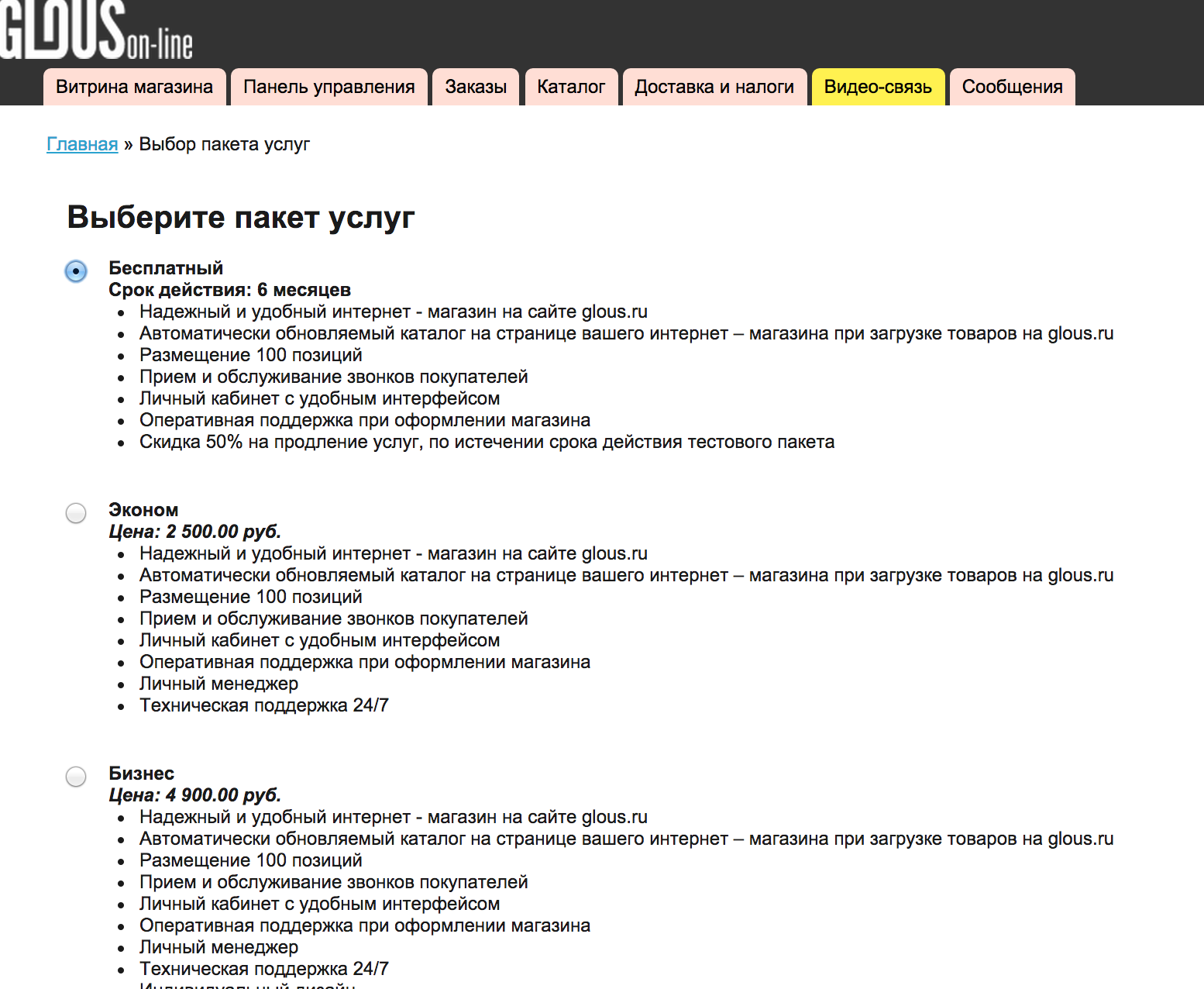 ШАГ 1: 

При первом входе в свой интернет-магазин, 
Вам будет предложено выбрать пакет услуг, 
более подходящий для Вас: 

бесплатный, эконом или бизнес. 

Мы предлагаем начинать с бесплатного - 
его срок действия 6 месяцев.
ИНСТРУКЦИЯ
Создание и оформление индивидуального Электронного Магазина (интернет-магазина)
ШАГ 2:

Далее на этой же странице 
Вам будет предложено выбрать 

дополнительные услуги (если они Вам 
потребуются), 

выбрать способ оплаты 


и нажать “Далее”.
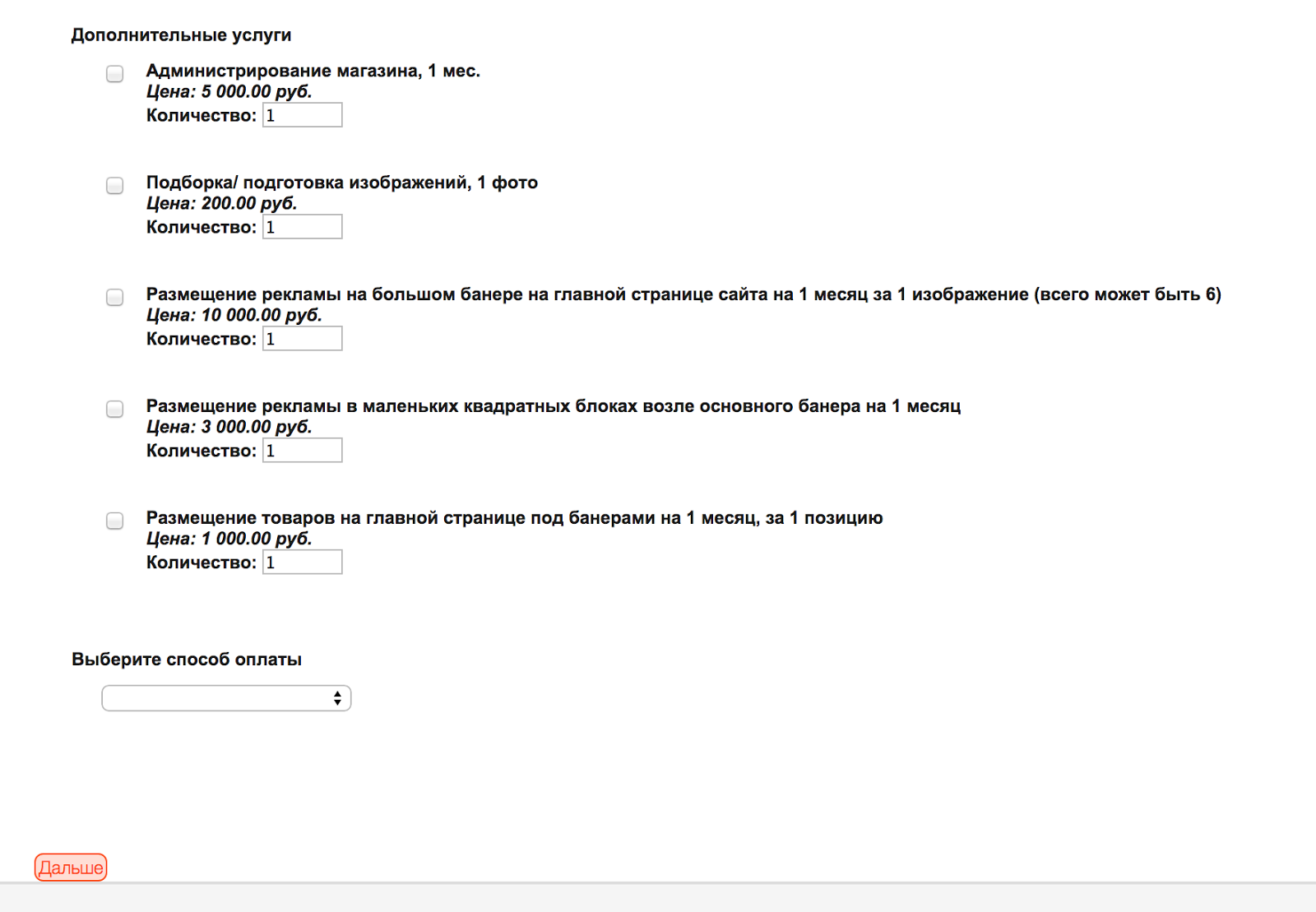 ИНСТРУКЦИЯ
Создание и оформление индивидуального Электронного Магазина (интернет-магазина)
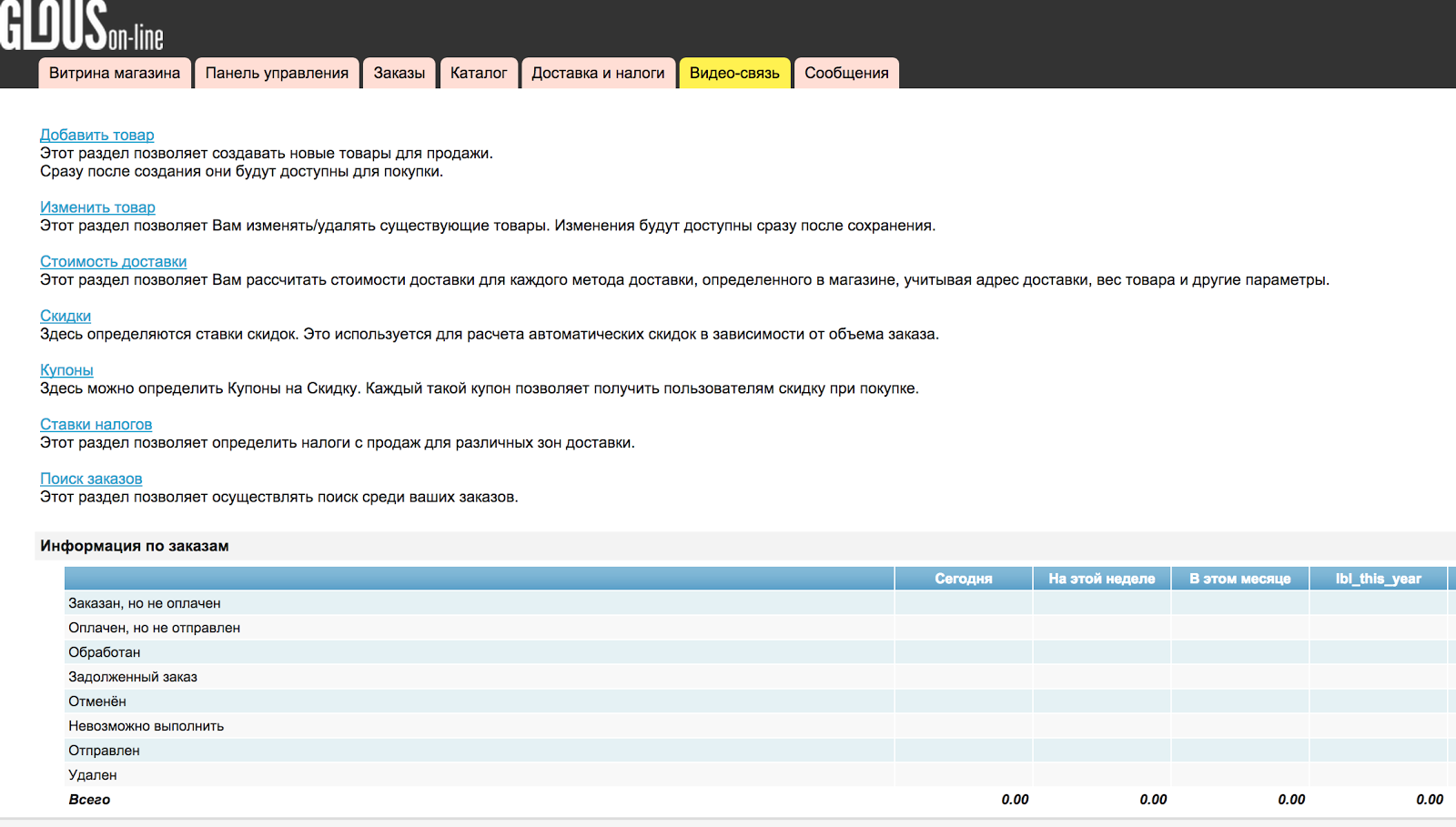 ШАГ 3:
Далее Вы попадаете на страницу, которая
выглядит вот так: 

На этой странице Вам будет предложено 
создать и оформить свой интернет-магазин.

Итак, Вы вошли впервые, у Вас не создан 
магазин, а так же не указаны способы 
доставки. 
Пока это не будет сделано, программа 
не допустит Вас к выставлению товаров на площадке (их просто негде будет выставлять).
ИНСТРУКЦИЯ
Создание и оформление индивидуального Электронного Магазина (интернет-магазина)
Далее нажимаете кнопку «КАТАЛОГ» и выбираете «МАГАЗИНЫ»
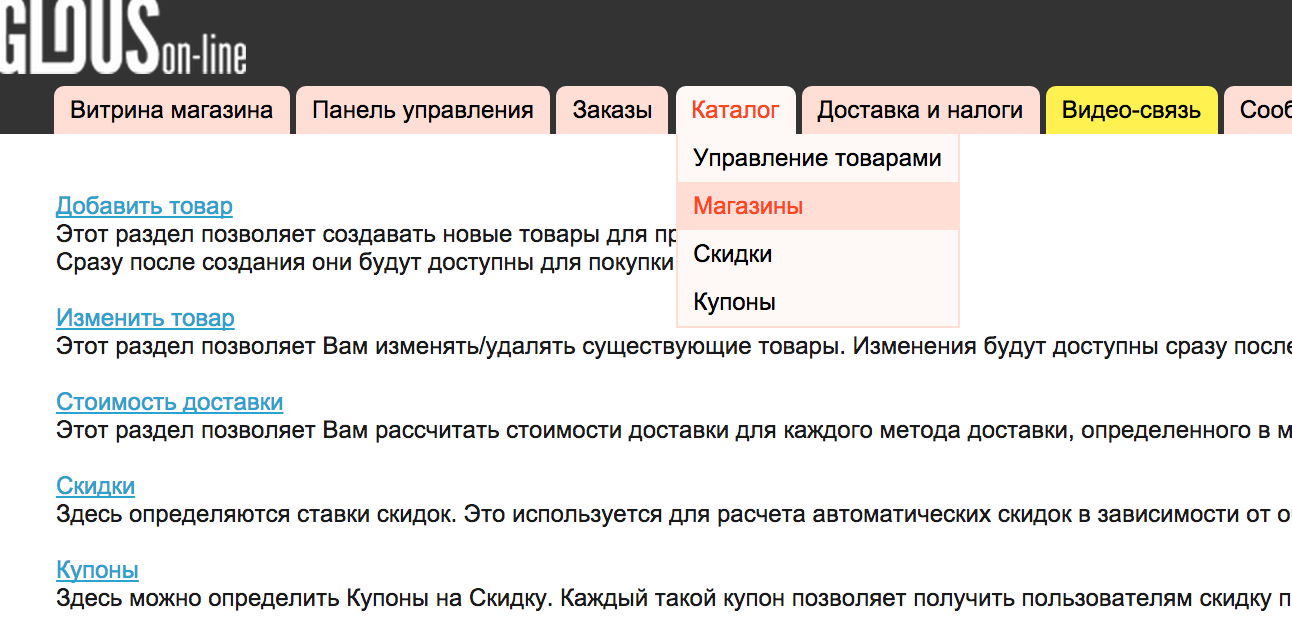 ИНСТРУКЦИЯ
Создание и оформление индивидуального Электронного Магазина (интернет-магазина)
ШАГ 2: 

Вы попадаете на страницу, где Вам предлагается 
добавить магазин. 

Нажмите «ДОБАВИТЬ» 

(Если необходимо, все последующие 
магазины добавляются аналогично).
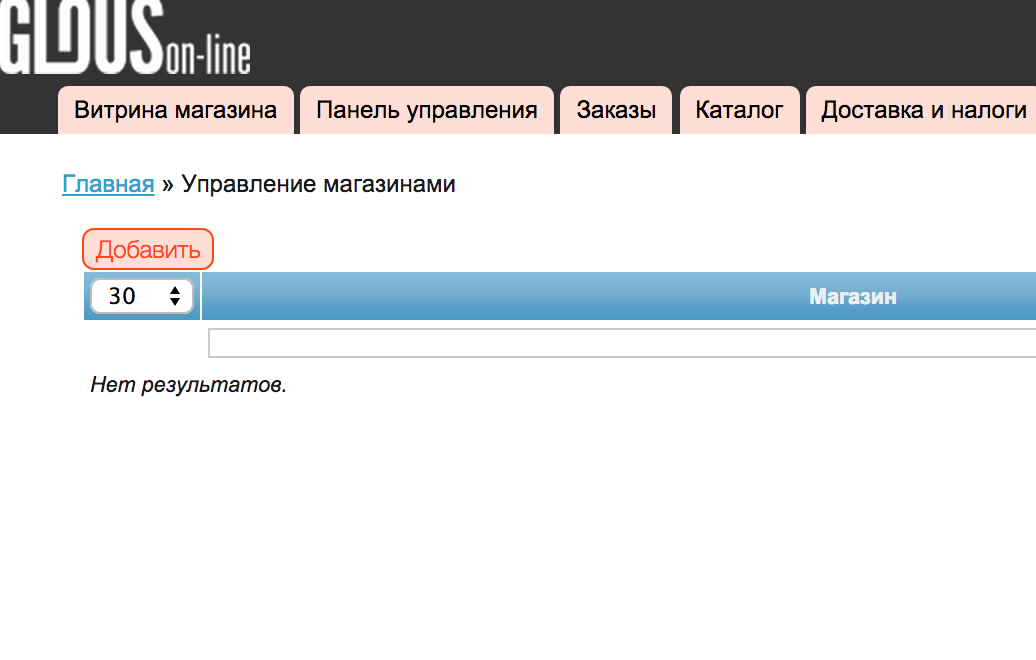 ИНСТРУКЦИЯ
Создание и оформление индивидуального Электронного Магазина (интернет-магазина)
Далее Вы попадете на страницу 
создания «витрины» Вашего интернет-магазина.


Необходимо заполнить предложенные 
поля (поля отмеченные значком * - являются 
обязательными для заполнения).
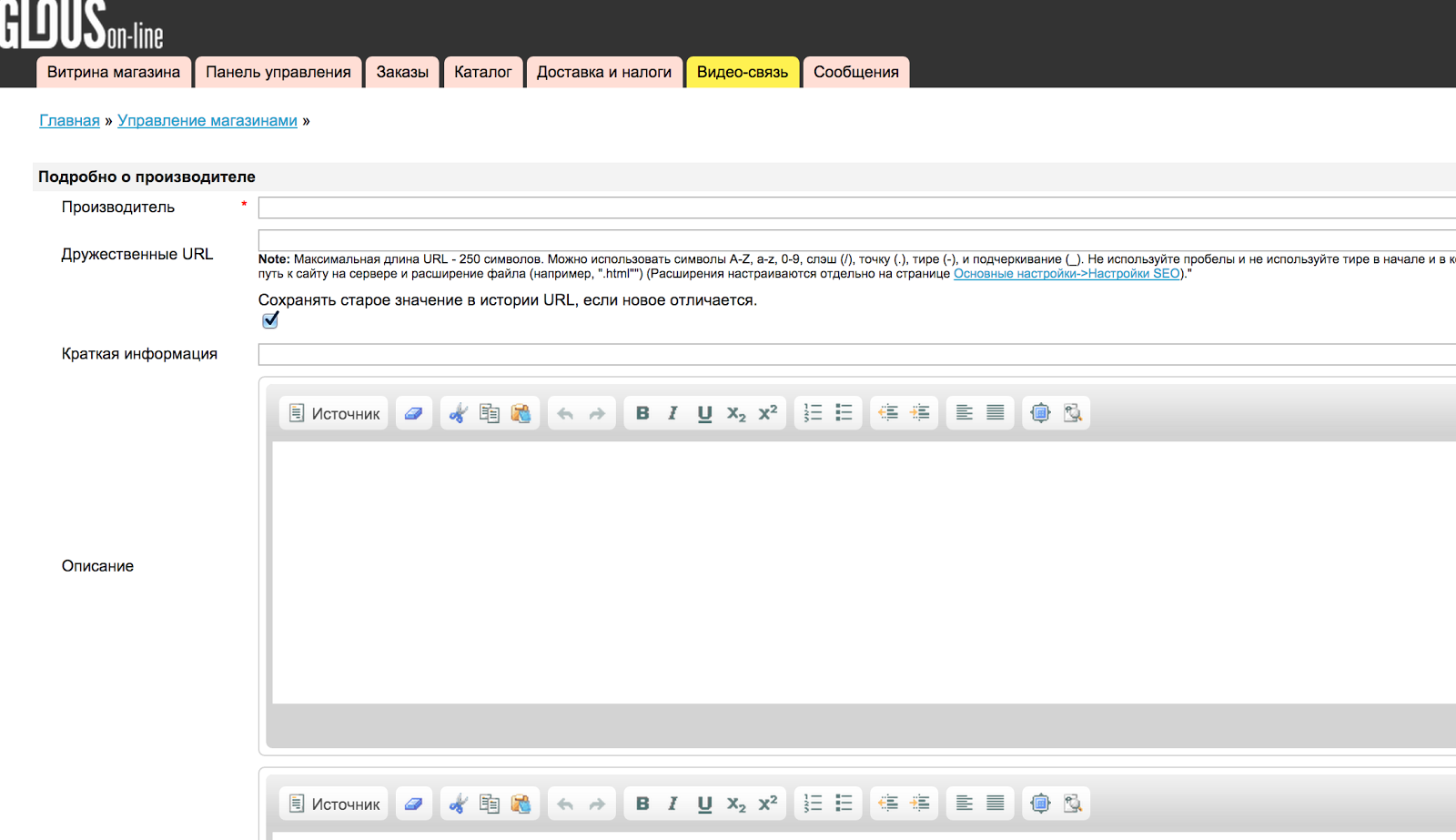 ИНСТРУКЦИЯ
Создание и оформление индивидуального Электронного Магазина (интернет-магазина)
«Производитель» - название компании или наименование частного лица.

«ДРУЖЕСТВЕННЫЙ URL» - URL — это стандартизированный способ записи адреса ресурса в сети Интернет. (далее по подсказке).

«Описание» - описание сферы деятельности компании.

«Возврат» - прописываются способы, методы и сроки возврата товара (онулирование услуги).

«Адрес веб-сайта» - если у Вас есть свой сайт, его можно указать в данном поле, чтобы покупатели могли зайти на него и ознакомиться подробнее с Вашей продукцией.

«Телефон» - телефон по которому покупатель может связаться с Вами.
ИНСТРУКЦИЯ
Создание и оформление индивидуального Электронного Магазина (интернет-магазина)
«ТЭГ Title», «Мета ключевые слова», «Мета описание» - сюда вписываются ключевые слова для поиска Вашего товара в Интернете и на площадке.

ПРИМЕР: 
Вы торгуете игрушками, тогда вписывайте те слова, которые наиболее часто вписывают в «поисковики» для поиска игрушек (игрушки плюшевые, интернет-магазин игрушек, магазин игрушек и т.д., но не более 250 символов).

«Страна», «Регион», «Город», «Адрес» - адрес местонахождения товара/ магазина (для того, чтобы покупатель мог рассчитать стоимость доставки).
ИНСТРУКЦИЯ
Создание и оформление индивидуального Электронного Магазина (интернет-магазина)
«Лого» - логотип компании или фото продавца (ставится по желанию). Формат JPEG.
Это делается следующим образом.
Нажмите на «Choose file» - появится «Выбор картинки»

Далее выберите фотографию на компьютере и нажмите «Применить» напротив выбранной фотографии.
Фото автоматически загрузится. Затем нажмите “Сохранить”.
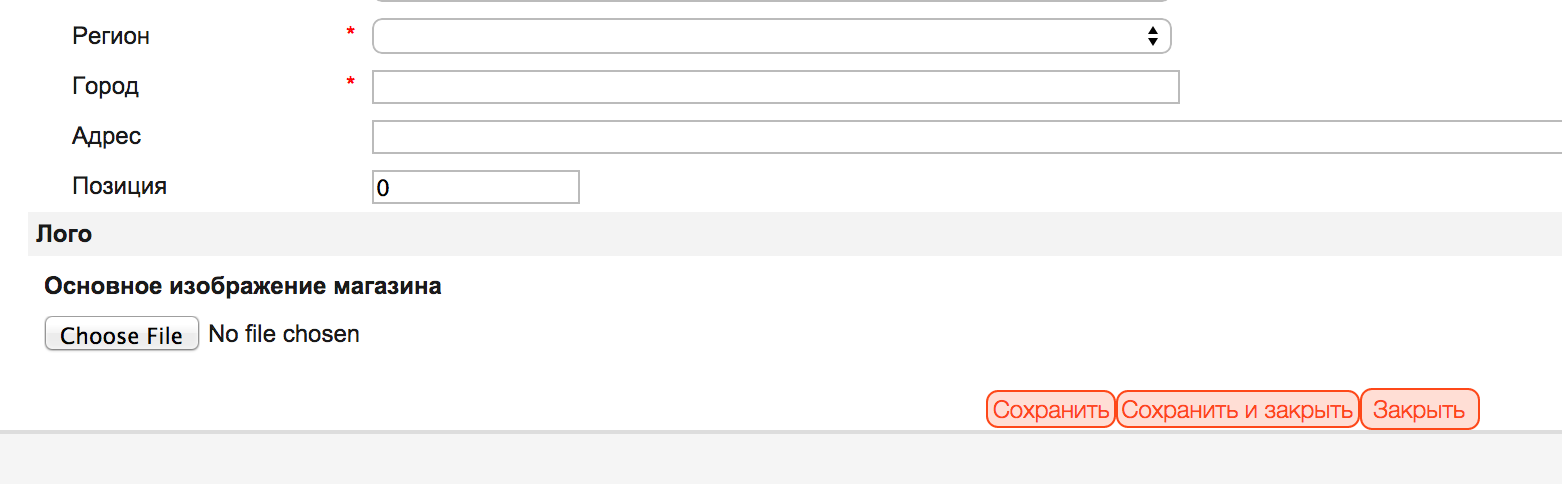 ИНСТРУКЦИЯ
Создание и оформление индивидуального Электронного Магазина (интернет-магазина)
ШАГ 3: 
Далее Вам необходимо еще добавить способ доставки товара до покупателя. Это обязательное условие.
Для этого Вам необходимо в верхней части экрана выбрать и нажать: «ДОСТАВКА И НАЛОГИ», далее «СТОИМОСТЬ ДОСТАВКИ».
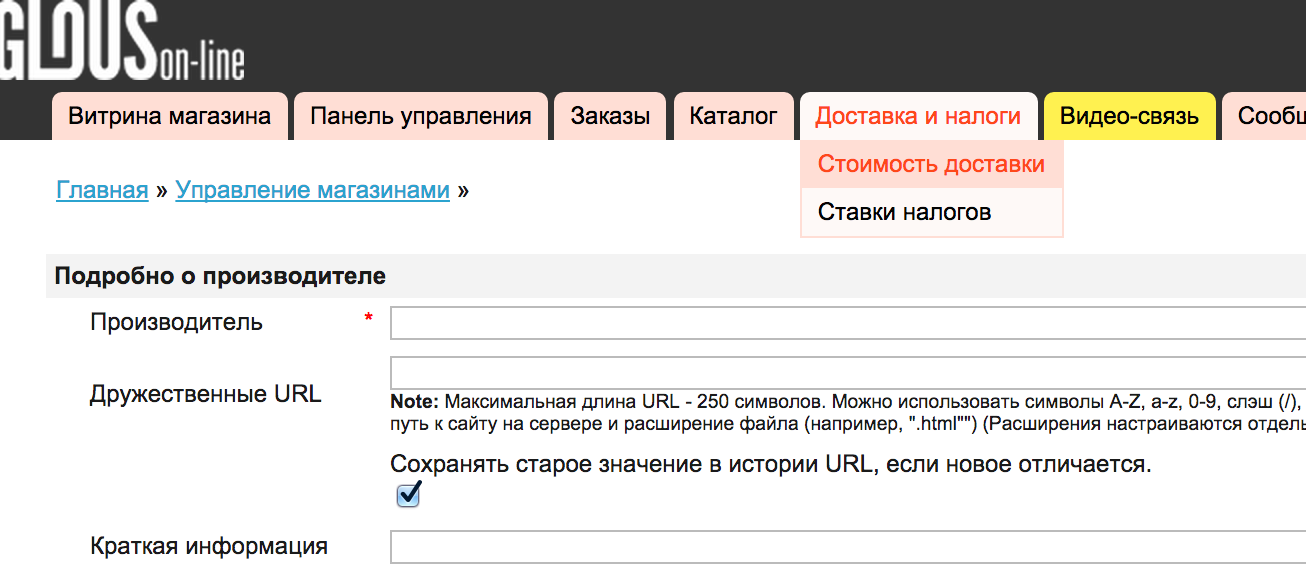 ИНСТРУКЦИЯ
Создание и оформление индивидуального Электронного Магазина (интернет-магазина)
Далее Вам необходимо добавить 
способы доставки, которые 
подходят Вам.
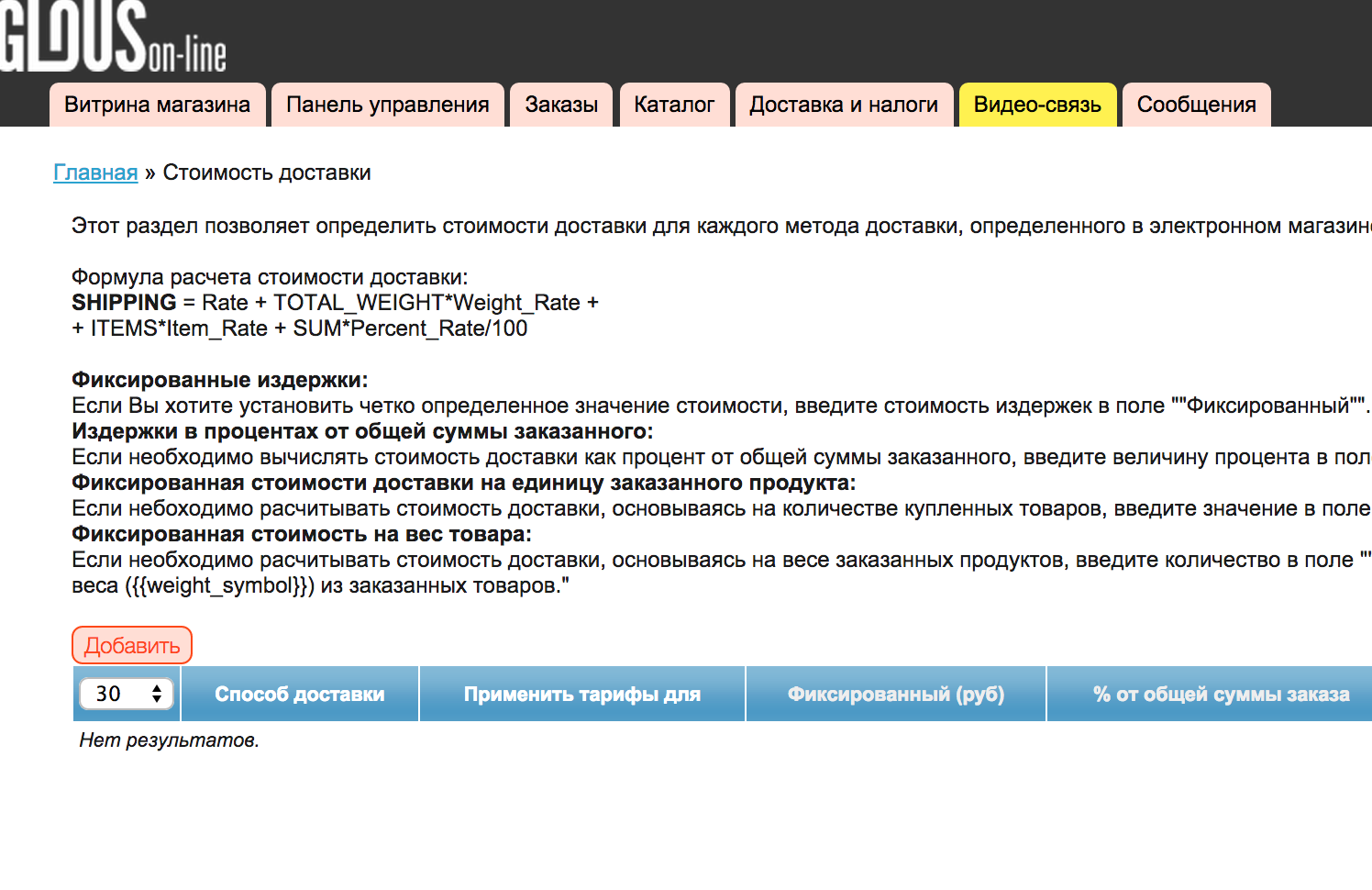 ИНСТРУКЦИЯ
Создание и оформление индивидуального Электронного Магазина (интернет-магазина)
Вы попадете на страницу «Стоимость доставки». Здесь необходимо указать какими из предложенных Вам способов Вы готовы отправлять свой товар.
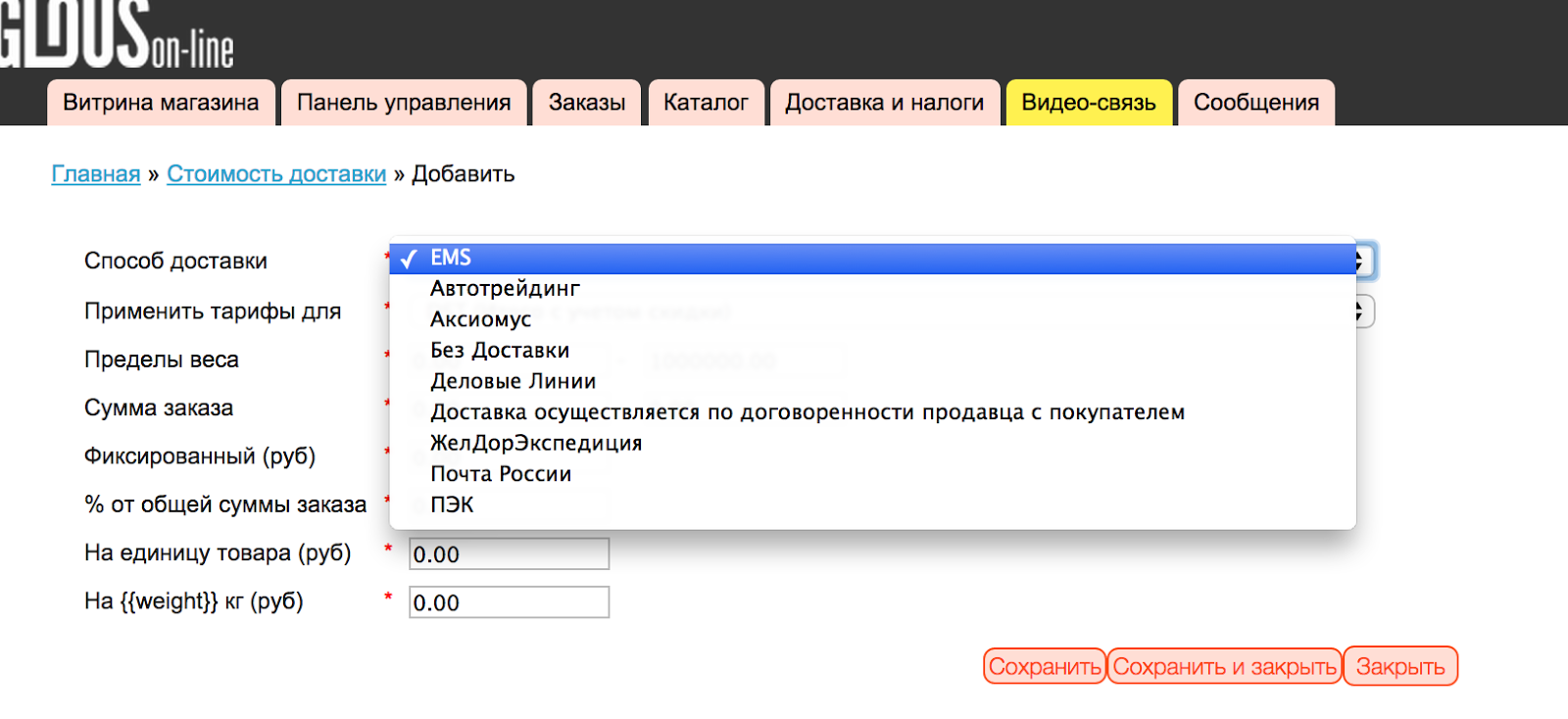 ИНСТРУКЦИЯ
Создание и оформление индивидуального Электронного Магазина (интернет-магазина)
Далее необходимо заполнить обязательные поля, 
относящиеся к выбранной доставки.

После того как Вы выбрали способ доставки, 
нажмите «Сохранить». 
Если способ доставки у Вас не единственный, 
то необходимо повторить процедуру и 
добавить еще способы доставки.


ВЫ ЗАКОНЧИЛИ ОФОРМЛЕНИЕ СВОЕГО ИНТЕРНЕТ-МАГАЗИНА!
Если у Вас возникли вопросы обращайтесь к нам, мы постараемся Вам помочь.
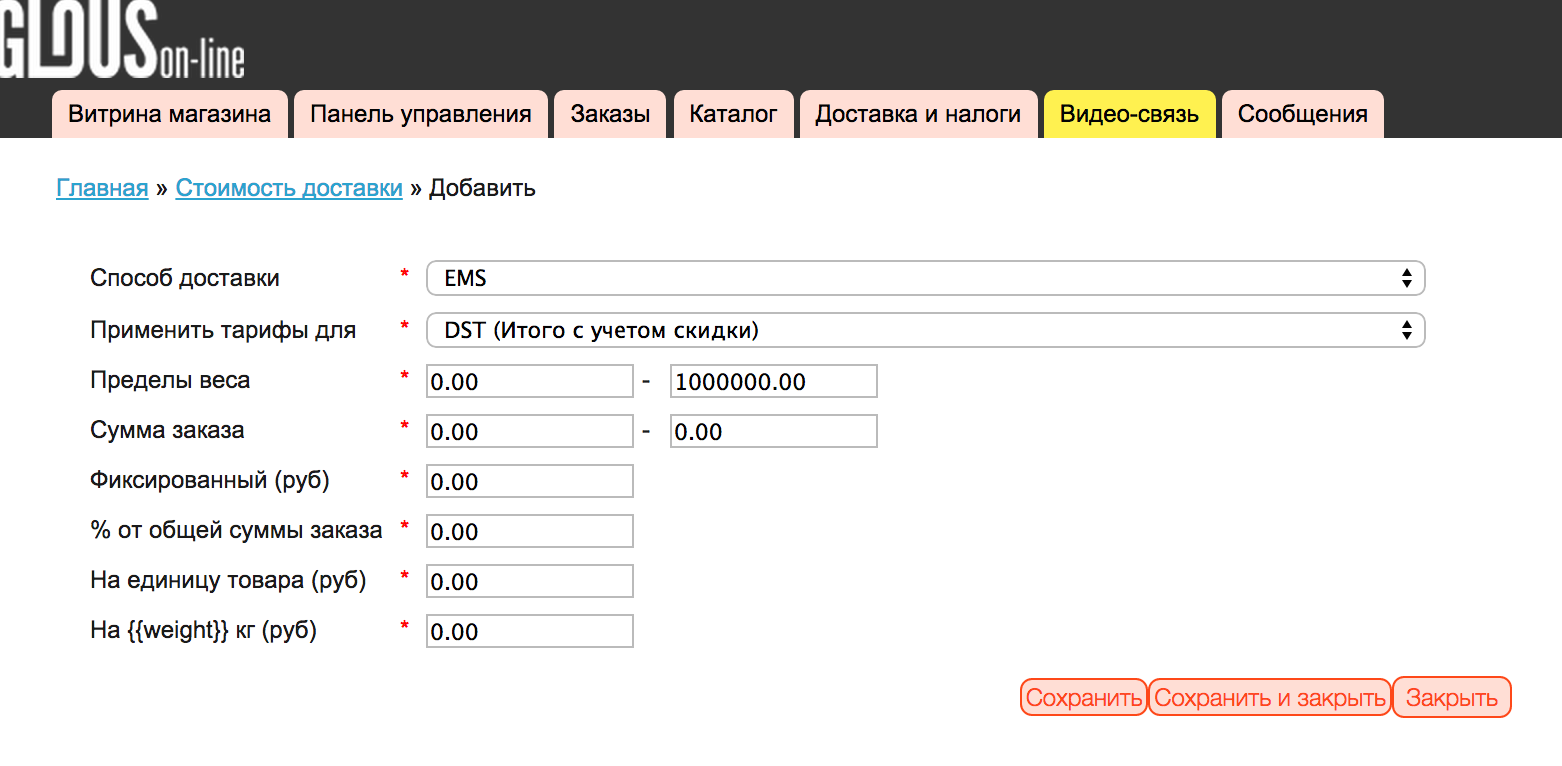